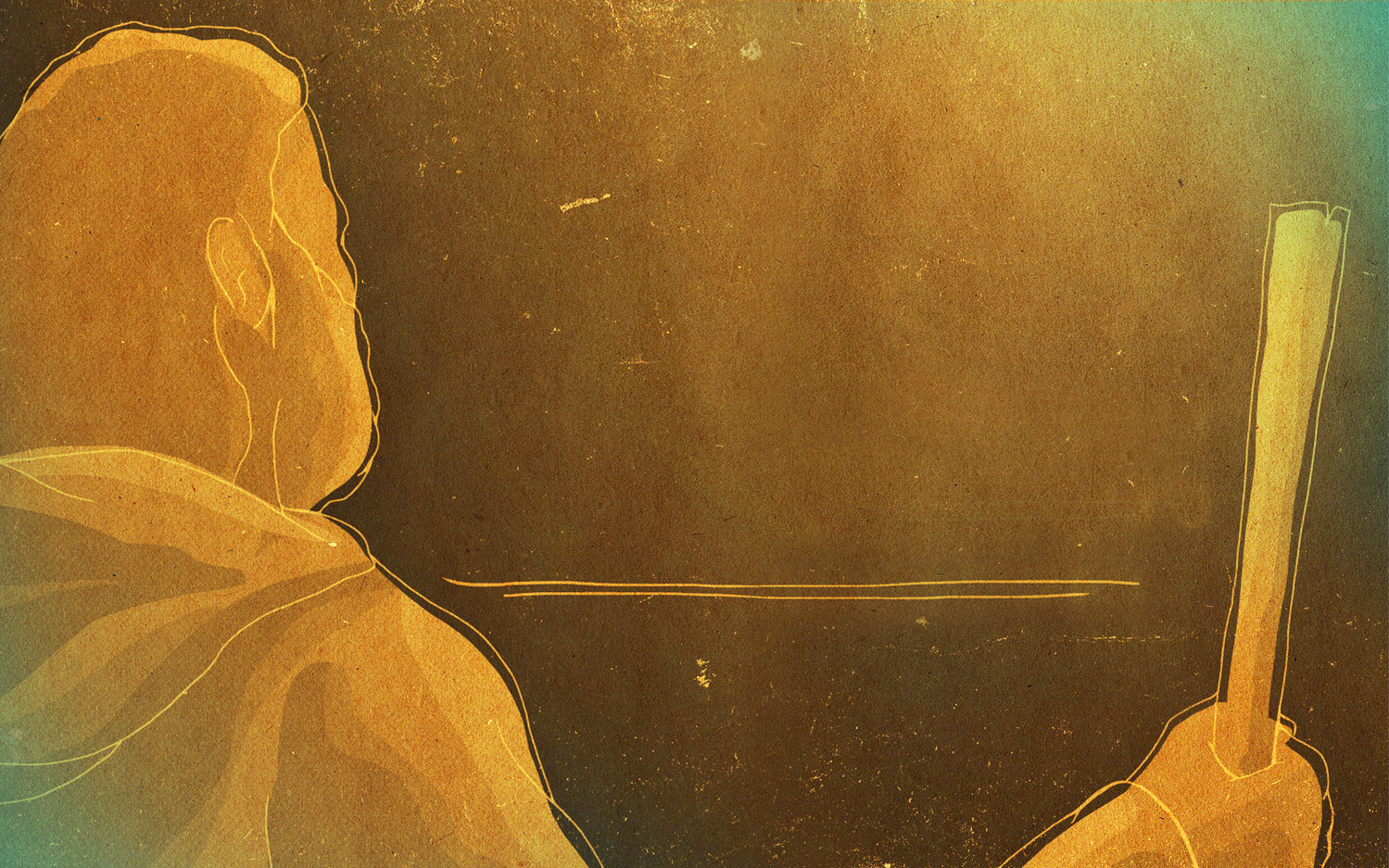 Leading Like Joshua
Number 13 & Joshua 1
[Speaker Notes: Joshua’s name is synonymous with victory and courage.  God selected Joshua to lead His people to astounding victories over Jericho as the walls came crashing down – and throughout the conquest of the Promise Land.  Studying His leadership in the book of Joshua is a joy.

But sometimes we forget that Joshua wasn’t always such an effective leader.  In fact, Numbers 13 and 14 remind us of the day Joshua was ignored.  In Numbers 13, Joshua’s faith,  wisdom, and  love for God – were ignored by a  people who knew him well.  In fact, they not only ignore Joshua’s words of faith, but they spend the night weeping in hopelessness and fear.  And even working together with Caleb, they could not convince the people to walk with faith.  Pause and read this with me…  Let’s read from Numbers 14:6-10.

Why do we need to review this?  Because every leader has a story like this.  Every leader has some time, when after they say and do all the right things – others simply choose not to follow their faithful guidance.

** Parents totally understand this:  We tell our children a hundred times not to do something – and every now and then, they do it anyway.
** Managers understand this: We emphasize to our team, how critical a deadline is – and the team misses it anyway.

We all have moments where we have TRIED TO LEAD WELL…we may have even said the TOTALLY RIGHT THINGS…but for reasons beyond our control – a child rebelled or co-worker failed or a saint refused to listen.  What I hope you’ll keep in mind today is that this is true of Christian Shepherds as well…no human leader has a flawless track record.  

Not Joshua, Not Moses, Not David, Not Peter.  But all of these men are Incredible Leaders of God’s people.  Because all of these people keep coming back to God.  They keep growing and they become increasingly more effective and thereby a greater blessing to those around them.

Today, I want to share with you 5 Essential Qualities that help us Lead Like Joshua.  5 Essentials that if we commit ourself to, then like Joshua we can grow in our ability to lead people towards victory. 

1. CHARACTER:   To endure as a leader, we must have character.
	Joshua 1:6-9

You may have heard the saying “Character is what makes a leader worth following.”  And I couldn’t agree more. When people see that you will not compromise God’s word or your God-given duties to family, you will have moral authority in their eyes.

We need to exemplify the CHARACTER we hope others will imitate.  That’s exactly what Paul commanded Timothy in 1 Tim. 4:12.

How do we do this?  It comes down to the decision to TRUST IN our INVISIBLE GOD.  In Numbers 13:28…the 10 spies who failed God and failed the people – fall into the trap of trusting what they SEE before them MORE than the GOD who Sees Everything.  In 14:8  Caleb and Joshua are still TRUSTING in the invisible PROMISES of God.  Because the promises of God are more sure, more certain, more reliable than anything we can see on our own.

So if we want to be a leader worth following, if we want to lead like Joshua, it begins with our CHARACTER.]
Essential #1. CharacterExemplify & Equip Others with Moral Character.
Essential #2. CoachingFind & Follow Godly Coaching.
Essential #3. Courage Invoke & Inspire Courage.
Essential #4. Clarity Provide & Promote Clarity.
Essential #5. Competence Discover & Do The Right Things.
[Speaker Notes: 2. To expand our leadership effectiveness, we must have Godly coaching.
Joshua benefited greatly from his training under Moses.  In Exodus 17, 24, 32, and 33 – Joshua is continually found at Moses’ side. 24:13 calls Joshua “his servant.”

When I say we need coaching – I mean, that we need someone with wisdom that can recommend adjustments to our performance. The classic example comes from gymnastics. It’s so funny that these teenage young women are often coached by older gray haired men who couldn’t do a fraction of the moves they are instructing the young women to perform.  BUT they are still the best coaches in the world – because they can recommend small adjustments – that CREATE A HUGE payoff.   Spiritually, we all need that!  The Proverbs teach us about this need…two examples: 
“The way of a fool is right in his own eyes, But a wise man is he who listens to counsel.” (Proverbs 12:15)
“Without consultation, plans are frustrated, But with many counselors they succeed.” (Proverbs 15:22)

Sometimes we think – but leaders don’t need this.  Leaders ARE the coaches.  But that’s wrong.  Sometimes leaders need the BEST coaching.  IN Joshua 9:14 one of Joshua’s few errors comes because he and the leaders under him all rush ahead, WITHOUT seeking wise counsel.  Read 9:14-15  Truth is, the more we influence others, the more important it is we have Sound, Godly coaches around us.  They are Essential.

3. To establish Godly Leadership we must act with courage in the moment it is most needed.  Courage has a way of bringing a spotlight on Godly leaders.  David is distinguished for his courage to fight Goliath.  Nehemiah is distinguished for his courage to rebuild the walls under intense opposition.  Today, God’s church still needs shepherds with courage.  Joshua’s courage is one of his most admired qualities.

Joshua show’s courage on the battle field, courage to disagree with the majority of the spies, courage to confront the sins of Achan…it is seen over and over, and to lead God’s people well – always calls for courage.  Joshua shows us that the STRENGTH is not in himself, but in the GOD HE SERVED.    This is especially true in chapter 5:1-3, 8.

Joshua’s ability to lead with COURAGE is really put to the test in this chapter.  The people have JUST arrived into the promise land – and God tells Joshua – here’s the plan: all of your soldiers need to have surgery. You can imagine some leaders saying: God – wait? But if we do that – we are going to be sitting ducks.  We will be defenseless, and we JUST entered enemy territory.  We just can’t… you get the idea.  The great thing about Joshua’s leadership is that he ISN’T the source of courage for those he is leading.  In chapter 5, when the men are all circumcised, they aren’t putting their confidence in Joshua….they are trusting in GOD to protect them while they heal.   **Today, when we seek to inspire courage in those we are leading – we need to point them to a source of strength FAR BIGGER than ourselves!]
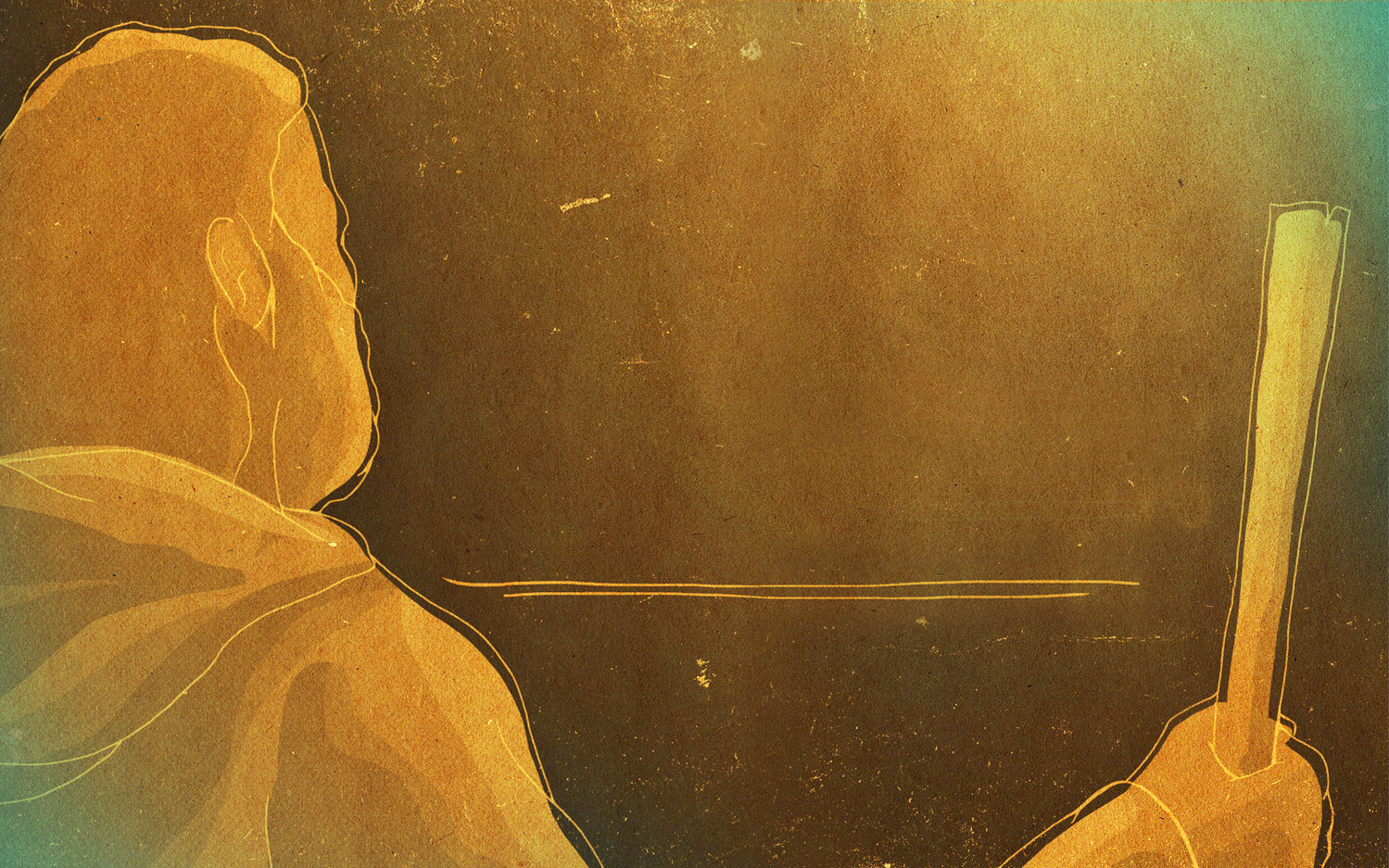 Leading Like Joshua
Number 13 & Joshua 1
[Speaker Notes: 4. To enhance Godly Leadership we must provide clear directions despite uncertain circumstances.  (Joshua 6:6-11)
Clarity is the skill of giving precise direction in spite of limited information and unpredictable outcomes.   In Josh 6, The army has never used a strategy like this before.  And it requires a lot of coordination.  Joshua communicates God’s plan faithfully to the priest and to the people.  He doesn’t add to it.  He doesn’t alter it.  He gives them CLEAR instructions and CLEAR expectations.  In fact, as Ch 6 unfolds, it becomes very important for Joshua to communicate not only God’s strategy, but also the special instructions regarding the wealth of the city, and the special instructions about protecting Rahab’s household.  (15-23)

CLARITY is essential for leaders because people naturally follow those who provide the CLEAREST vision.  John 10 celebrates this quality in Jesus.  His sheep Hear HIS VOICE. They don’t listen to any other voice.  They are following HIM.   **The more we can instruct people to OBEY God’s commands – the greater a spiritual leader we will become.


5. Finally, To excel as Godly Leaders, we must narrow our focus to the tasks where we are best suited to add the greatest value.  (Joshua 23:6-8, 24:15)

God didn’t make Joshua a priest.  God didn’t make Joshua a farmer.  God made Joshua a servant-leader to conquer the land.  AND THAT was the task that Joshua gave his whole heart to.  If we want to imitate the success of Joshua, we have to imitate the FOCUS of Joshua. The work of leading God’s people requires that we identify our unique strengths and then utilize them to help others come to Salvation in Jesus Christ.  WE have to recognize our core areas of competency and fully utilize them.

 In the New Testament, we see that both the apostles and the elders knew very well what good work THEY were responsible for.  And they delegated the rest to servants and to deacons who could carry out other good works.

** I love the fact that Joshua didn’t go spy out Jericho.  He had a background as a spy, he knew how important it was for a spy to bring back a good report.  You can imagine many men who would fall into the “if you want it done right, you’ve got to do it yourself” mentality and they would appoint themselves to be the SPY.  But that mentality isn’t truly healthy. It is limiting.  It certainly isn’t leading like Joshua. Joshua knows the role of “spy” belongs to others now, and Joshua maintains his focus on the GOOD LEADERSHIP that only he can provide.  
*This reminds me of a Deacon considering becoming an elder who wanted to still pick out the flowers for the landscaping around the building.  >> Nope.  To Lead Like Joshua, you’ve got to pass that job off to another servant – SO THAT YOU CAN DO THE CRITICAL work of shepherding.

Brothers, there is critical work to be done.  God’s plan for local shepherds and local servants is essential to strong Christians and strong Congregations.  I hope these 5 ideas from the life of Joshua will give you greater courage to begin this good work and to help others in their commitment to follow the LORD.

If you are not a Christian, then we hope that even today, you would determine that you are going to put your TRUST and HOPE in GOD.  That like Joshua you could say “as for me and my house, we will serve the LORD.”  

If that means setting up a time to study together – we’d love to study with you.  If you’ve arleady studies and you know you need to be baptized into Christ – you can take that step, even this morning, everything is ready – we just ask that you would come forward to the front pew and let us help you – as we stand and sing.]